PROGRAM STYPENDIALNY

MIASTA RZESZOWA
PRIMUS INTER PARES
 to  prestiżowe wyróżnienie dla uczniów i absolwentów 
rzeszowskich szkół samorządowych oraz niesamorządowych, 
którzy swoją wiedzą, umiejętnościami i pracą potwierdzili, 
że dążą do najwyższych standardów edukacyjnych.
Ubiegając się o przyznanie stypendium, należy złożyć wniosek przez system elektroniczny 
na stronie https://rzeszow.estypendia.pl 
w terminie od 1 czerwca do 30 września.
PRIMUS
OSIĄGNIĘCIA
Stypendium jest uhonorowaniem absolwentów rzeszowskich szkół, uzyskujących najwyższe lokaty na zewnętrznych egzaminach końcowych. 248 uczniów, którzy osiągnęli najwyższe wyniki egzaminu ósmoklasisty lub matury z przedmiotów obowiązkowych i rozszerzonych, otrzymało to prestiżowe wsparcie.
NAUKA
BŁYSKOTLIWOŚĆ
ZDOLNY UCZEŃ
WIEDZA
366 uczniom, którzy osiągnęli znaczące wyniki w nauce przedmiotów objętych egzaminem ósmoklasisty lub maturą, przyznano to wyróżnienie. Jednocześnie stypendium uhonorowano ich miejsca w zawodach wiedzy organizowanych przez kuratora oświaty lub na szczeblu powiatowym, stawiając kolejny krok ku rozwojowi swoich pasji i dalszym osiągnięciom.
UZDOLNIENIA
DOKONANIA
MISTRZ
LAUREACI
Stypendium jest nagrodą dla 112 uczniów i  absolwentów, którzy uzyskali (na poziomie wojewódzkim czy ponadwojewódzkim) w olimpiadach, turniejach, konkursach przedmiotowych najwyższe miejsca. Wyróżnienie jest nie tylko uznaniem ich talentu oraz ciężkiej pracy, ale także doskonałą motywacją do osiągania dalszych sukcesów zarówno edukacyjnych, jak też zawodowych.
SUKCESY
FINALIŚCI
MŁODY INŻYNIER
Stypendium jest wyróżnieniem dla 1014 uczniów oraz absolwentów, którzy osiągnęli wysokie rezultaty w przedmiotach ogólnokształcących, matematyczno-przyrodniczych czy zawodowych. Oferuje doskonałą szansę, aby zaprezentować swoje talenty, zdobyć uznanie ekspertów i zyskać solidny fundament do dalszego rozwoju w fascynującej dziedzinie inżynierii.
TWÓRCZOŚĆ
ROZWÓJ
INNOWACJA
ZAWODOWIEC
Stypendium stwarza doskonałą okazję, by wyróżnić się na tle innych. To nagroda dla 396 uczniów oraz absolwentów szkół ponadpodstawowych, którzy osiągnęli wysokie wyniki w edukacji zawodowej oraz na egzaminach kwalifikacyjnych i chcą dalej rozwijać swoją pasję, zdobywając uznanie oraz szansę na jeszcze większy sukces zawodowy w swojej dziedzinie nauki.
AMBICJA
PASJA
ZAANGAŻOWANIE
ARTYSTA
ZDOLNOŚCI
Stypendium jest zaszczytnym wyróżnieniem dla 35 uczniów oraz absolwentów szkół artystycznych, którzy osiągnęli doskonałe wyniki w nauce i legitymują się wybitnymi zdolnościami. To znakomita sposobność, by zaprezentować swoje sukcesy artystyczne, takie jak udział w olimpiadach czy konkursach na szczeblu wojewódzkim i regionalnym. Stypendium stwarza młodzieży możliwość rozwoju talentów, otwierając przed nią drzwi do dalszego kształcenia.
MŁODE TALENTY
KREATYWNOŚĆ
W roku szkolnym 2023/2024 Program objął    2 172     stypendystów, w tym    268   osoby, które otrzymały dwa lub więcej stypendiów. Świadczy to o pracowitości, wyjątkowych umiejętnościach oraz wszechstronności uczniów rzeszowskich szkół.
Całkowita kwota przeznaczona przez Miasto Rzeszów na wsparcie motywacyjne wyniosła   3 658 688 zł.  Stanowi doskonałą inwestycję w przyszłość młodych talentów, ich rozwój oraz dalsze dążenie do doskonałości.
Primus inter pares nie tylko wyróżnia najlepszych, ale także motywuje 
do osiągania coraz wyższych celów.
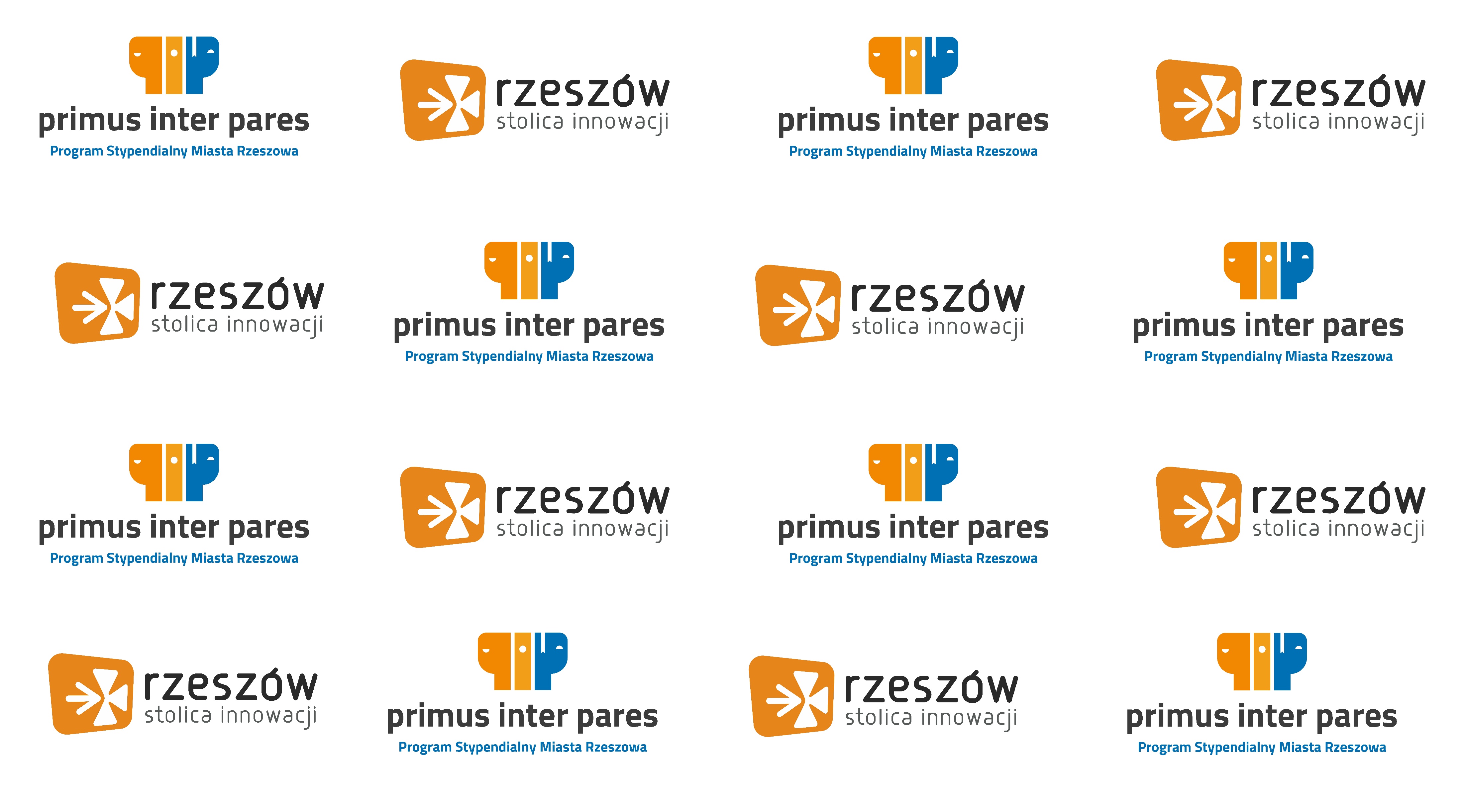